We will be starting shortly!
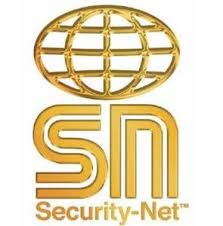 Modern Day Networking
June 12th, 2018
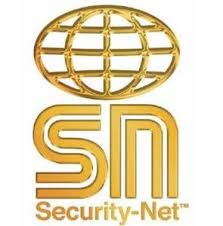 Modern Day Networking
June 12th, 2018
Modern Winning Sales Process
Modern Winning Sales Process
Old Objective of Networking…
I met 14 people tonight!!!
Old Objective of Networking…
Back then, when customers needed sales people for information, those 14 new friends mattered.
“I’ll figure out what I need. I’ll call you when, and if, I need you.”
Not today!
I’ve heard from three people that this guy is the expert.  Let’s call him in here.
New Objective of Networking…
Agenda
Your Simple Networking Plan – Seven Best Practices of Modern Day Networking

Action Item
Your Simple Networking Plan
Target the right organizations.
Nail your Lobby Speech.
Speak and lead.
Follow-up.
Impactful meetings.
Maintain.
Private Group.
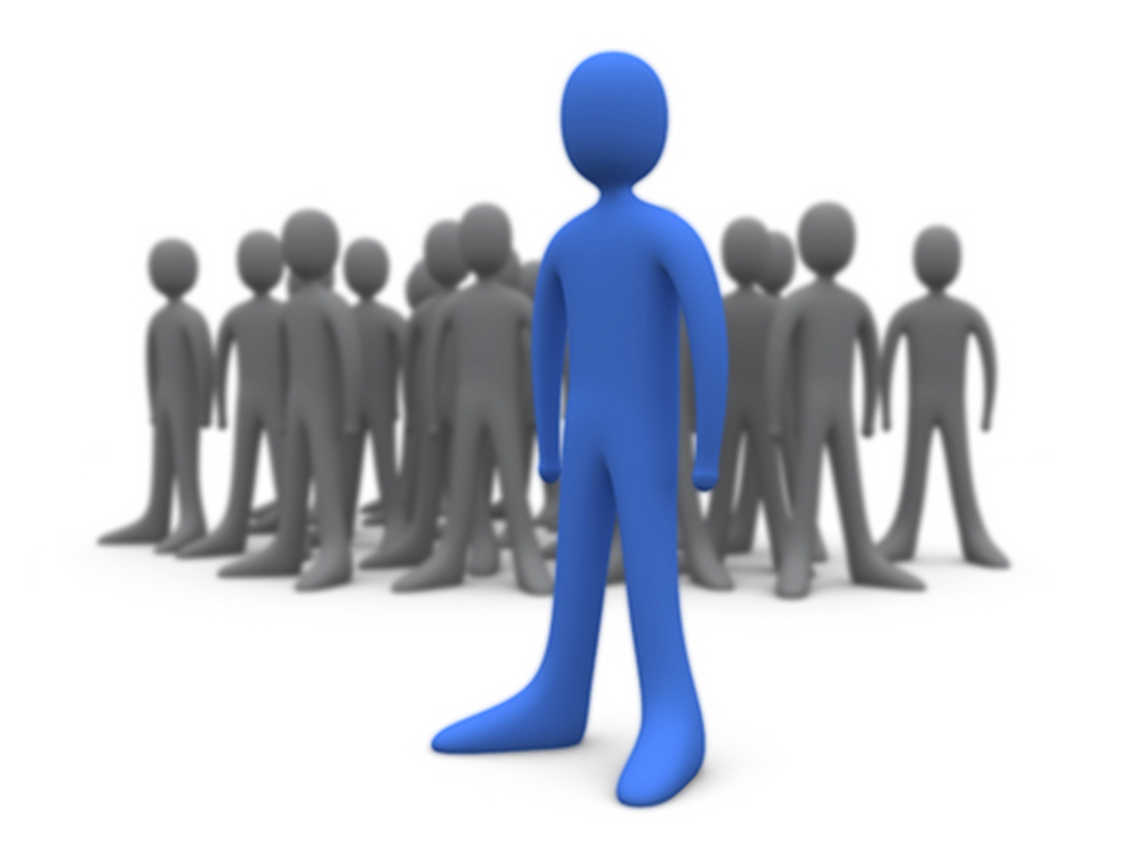 Target the Right Organizations
The easiest way to be unique is to be the only one
Your Simple Networking Plan
Target the right organizations.
Nail your Lobby Speech.
Speak and lead.
Follow-up.
Impactful meetings.
Maintain.
Private Group.
“I understand.  What makes you different than your competition?”

Live – We watch cameras live all the time.
Results – We average an arrest, and 40 – 50 speaker activations every night. 
Leader – We’re the largest live video monitoring company in North America.
What’s a Lobby Speech?
Your Simple Networking Plan
Target the right organizations.
Nail your Lobby Speech.
Speak and lead.
Follow-up.
Impactful meetings.
Maintain.
Private Group.
How?

Introduce yourself to the speaker coordinator.
Deliver relevant content that is 100% educational.
Make it easy for the organization.
Do a great job.
Your Simple Networking Plan
Target the right organizations.
Nail your Lobby Speech.
Speak and lead.
Follow-up.
Impactful meetings.
Maintain.
Private Group.
What’s the difference between socializing and networking?
Follow-up
Block off follow-up time.
Connect on LinkedIn ASAP.
What’s the best time to follow-up from a networking event?
Follow-up
Block off follow-up time.
Connect on LinkedIn ASAP.
Wait two days.
Have a reason for the follow-up.
Your Simple Networking Plan
Target the right organizations.
Nail your Lobby Speech.
Speak and lead.
Follow-up.
Personal meetings.
Maintain.
Private Group.
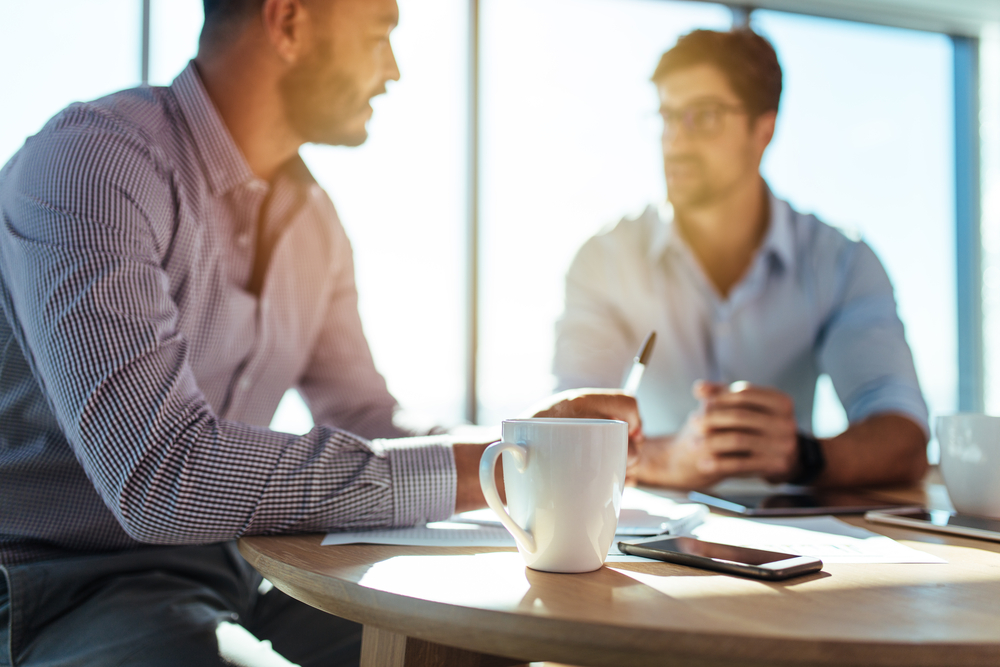 Personal Meetings
Candid and transparent.
Don’t use terms like “you scratch my back and I’ll scratch yours”.
Let them know your sweet spot.
Pick up the tab.
Cut your losses.
Your Simple Networking Plan
Target the right organizations.
Nail your Lobby Speech.
Speak and lead.
Follow-up.
Personal meetings.
Maintain.
Private Group.
Maintain
Be proactive in offering help and connections
Random texts / emails / tweets
2 Letters / week
Your Simple Networking Plan
Target the right organizations.
Nail your Lobby Speech.
Speak and lead.
Follow-up.
Personal meetings.
Maintain.
Private Group.
Who?
Telecom Company
IT Company
HVAC
Office Furniture 
Personnel Recruiter
Landscaping
How?
Block off time during the ramp-up phase (60 – 90 days).
Be very, very, very, very selective.
Meet bi-weekly at scheduled place.
Establish clear goals and guidelines.
Run the meetings like a clock and end on time.
Start a closed LinkedIn group.
Guidelines to Private Group
Limit membership to five people (six at the most, but five is preferred).
Document a Purpose.  Not a complex mission statement – just answer “why do we meet?”
Grow slowly.  Start with two or three members.
Create a standard agenda for each meeting.
Rotate the meetings at each other’s offices, with the host providing food / refreshments, and a 30-minute update on their company.
Each person must reveal a hit list – the top five to ten accounts they want to penetrate.  The rest of the group offers help and provides input at each meeting.
Make it fun and personal.
Your Simple Networking Plan
Target the right organizations.
Nail your Lobby Speech.
Speak and lead.
Follow-up.
Personal meetings.
Maintain.
Private Group.
Your Simple Networking Plan
Target the right organizations.
Nail your Lobby Speech.
Speak and lead.
Follow-up.
Personal meetings.
Maintain.
Private Group.
Action
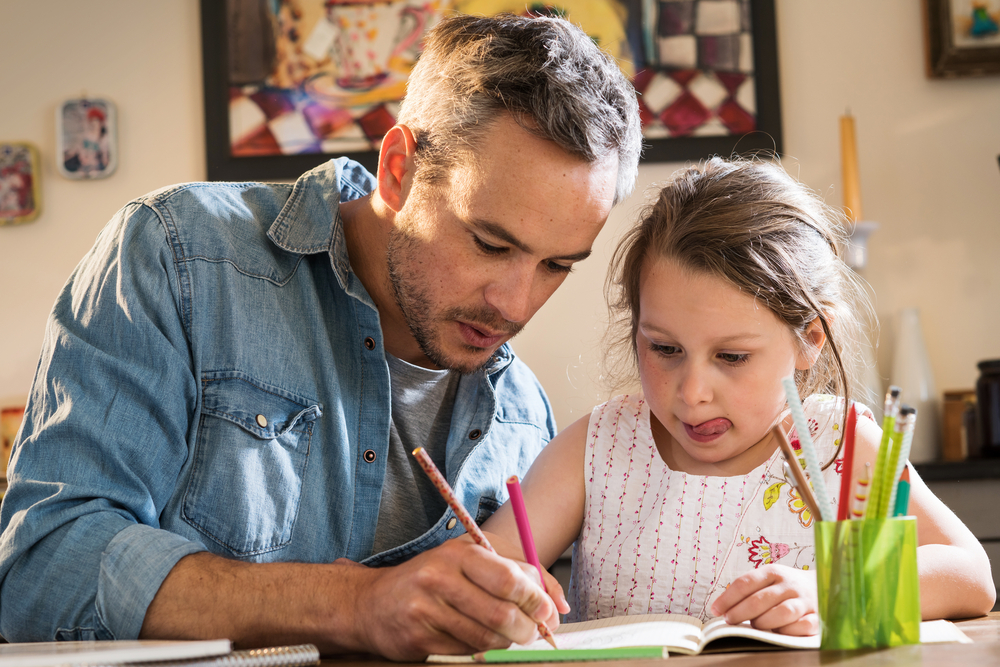 Action Item
Questions and Discussion
Chris Peterson
cpeterson@vectorfirm.com